BODY MASS AND GRAVITY FORCEyvity force
Guillem Segura, Paula Forcadell. Alba Roca | Florenci Sales | INS La Sénia
OBJECTS MEASURED
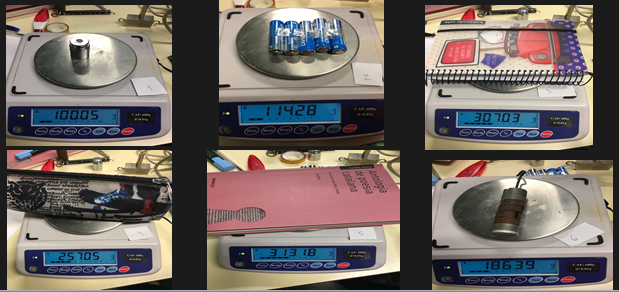 OBJECTS MEASURED
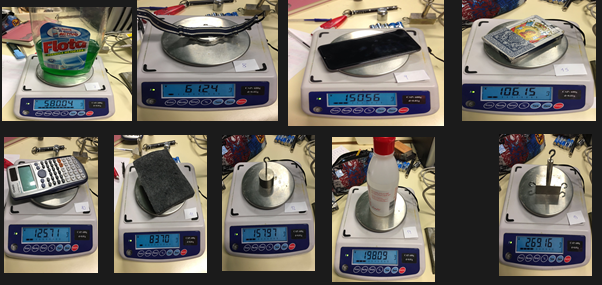 PROCEDURE
Step 1
Step 2
Step 3
Step 4
Pass the results on an Excel
Measure the weight
Measure the force
Calculate the gravity, the average and the standard deviation
[Speaker Notes: Enumere todos los pasos realizados para completar el experimento.
Recuerde numerar los pasos.
Incluya fotos del experimento.]
RESULTS
RESULTS
CONCLUSIONS
As we can see, the gravity is approximate 9,81 but, as it is an experiment in the real life, this is normal.
Also we can relate this with the different places we calculate it.
END
PAULA FORCADELL, ALBA ROCA I GUILLEM SEGURA